Data Science: What It Is and How It Can Help Your Company
with Eliezer Kanal and Brian Lindauer
Copyright 2016 Carnegie Mellon UniversityThis material is based upon work funded and supported by the Department of Defense under Contract No. FA8721-05-C-0003 with Carnegie Mellon University for the operation of the Software Engineering Institute, a federally funded research and development center.Any opinions, findings and conclusions or recommendations expressed in this material are those of the author(s) and do not necessarily reflect the views of the United States Department of Defense.NO WARRANTY. THIS CARNEGIE MELLON UNIVERSITY AND SOFTWARE ENGINEERING INSTITUTE MATERIAL IS FURNISHED ON AN “AS-IS” BASIS. CARNEGIE MELLON UNIVERSITY MAKES NO WARRANTIES OF ANY KIND, EITHER EXPRESSED OR IMPLIED, AS TO ANY MATTER INCLUDING, BUT NOT LIMITED TO, WARRANTY OF FITNESS FOR PURPOSE OR MERCHANTABILITY, EXCLUSIVITY, OR RESULTS OBTAINED FROM USE OF THE MATERIAL. CARNEGIE MELLON UNIVERSITY DOES NOT MAKE ANY WARRANTY OF ANY KIND WITH RESPECT TO FREEDOM FROM PATENT, TRADEMARK, OR COPYRIGHT INFRINGEMENT.[Distribution Statement A] This material has been approved for public release and unlimited distribution.  Please see Copyright notice for non-US Government use and distribution.This material may be reproduced in its entirety, without modification, and freely distributed in written or electronic form without requesting formal permission. Permission is required for any other use. Requests for permission should be directed to the Software Engineering Institute at permission@sei.cmu.edu.Carnegie Mellon® and CERT® are registered marks of Carnegie Mellon University.DM-0003841
Which of the below is closest to your job title?
Engineer, Architect, Analyst
Manager, Director, VP
CEO, COO, CTO
Project Manager
Consultant
Student
Other
What industry do you work in?
Aerospace
Academia
Banking
Computer Security
Consulting
Insurance
Retail
Software Engineering
Other (please specify in comments)
Eliezer Kanal
PhD in biomedical engineering fromUniversity of Pittsburgh
Technical Manager at CERT (Software Engineering Institute, CMU)
Previous experience:
Quantitative analyst at PNC Bank
Manager of Metrics and Analytics at Highmark, Inc.
Expertise in signal processing, operations research, machine learning
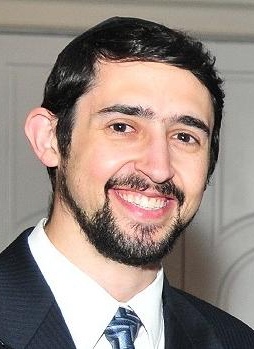 Brian Lindauer
Graduate certificate in Mining Massive Data Sets from Stanford University, B.S. in Computer Science from Columbia University
Research Scientist in CERT (Software Engineering Institute, CMU)
Previous experience:
Principal Software Engineer at Raytheon
Software Engineer at CounterStorm, built network anomaly detection systems
Expertise in machine learning, software engineering, and cybersecurity
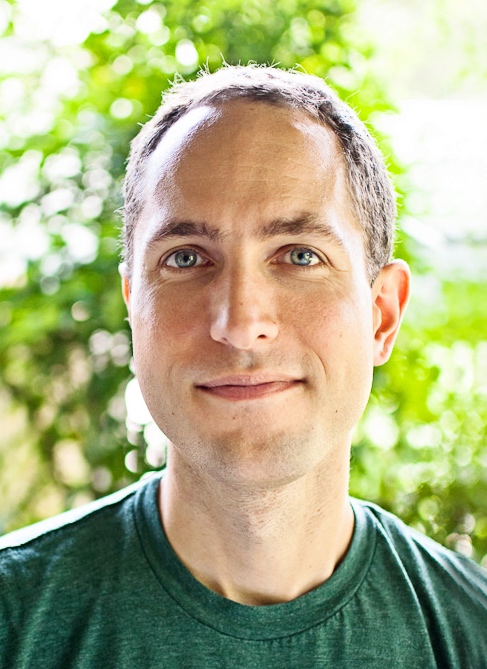 “Data Science” – note differences!
Eliezer
Biomedical Engineering
Predicting when businesses default on loans
Optimizing call center staffing
Brian
Computer Science
Network security defense
Predicting cybersecurity attacks
Similarities:
Shared skill set
Similar tools
(Somewhat) similar training
Problem solving!
[Speaker Notes: Discuss what coursework we took
Discuss what projects we got when coming out of school]
Data Science skills
Statistical/Machine Learning techniques
Data manipulation
Information visualization
Intermediate programming
Quick learners
Able to think of <adjective> questions
…answerable...
...intelligent...
...relevant...
...value-added...
Any particular topic you want to hear about?
Insurance Operations Optimization
Retail Traffic Maximization
Credit Card Fraud
Call Center Management
Insider Threat Management
Network Security
Airline Safety
Case Study: Call Center Optimization
Project goal:
Determine optimal staffing pattern so as to meet a variety of contractual performance guarantees while minimizing staffing costs.
	Data Science approach:
Identify historical call time distributions, create software to automatically recommend staffing needed to meet guarantees.
	Skills used:
Quick learning, distribution fitting, algorithm development, data manipulation, programming
[Speaker Notes: Quick learning because this wasn’t their primary task until it was]
Case Study: Network Anomaly Detection
Project goal:
Detect abnormal, possibly malicious activity on a computer network and provide information for an analyst to determine a proper course of action.
	Data Science approach:
Model normal network traffic and alert on unusual behavior matching known malicious patterns
	Skills used:
Machine learning, systems programming, data manipulation and analysis, high-speed data processing, cybersecurity domain knowledge
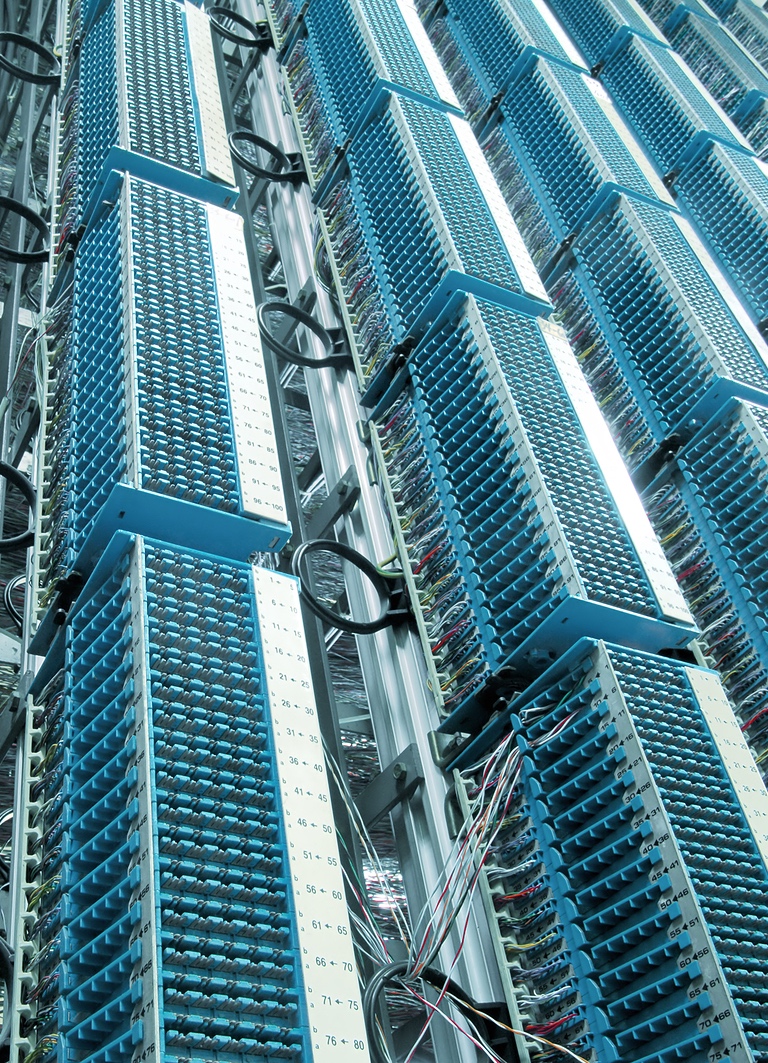 [Speaker Notes: Relates to those doing IT consulting in the audience]
What’s in a name?
Business Analyst
Decision Support Analyst
Technical Analyst

Business value:
Gather, condense, and present information
Minimal-to-moderate technical expertise
Data Scientist

Business value:
Extract actionable insights from existing data
Think of as-of-yet unasked questions and answer them
Machine learning and statistical expertise
Assist with solution implementation
Questions on what Data Science means?

Questions on distinctions between Data Scientists and other positions?
[Speaker Notes: Discuss other efforts we’re doing with jet engines specifically, other work we did with claims and routing issues]
Case Study: Insurance Claims Optimization
Project goal:
Determine trends in failure for claims to auto-adjudicate, identify actionable fixes 
	Data Science approach:
Use big data tools capable of handling >1B claims. Cluster similar claims to identify common attributes.
	Skills used:
Big data retrieval and manipulation, clustering, data visualization
Case Study: CMU/Boeing Partnership
Project goal:
Determine improvements to be made to aircraft maintenance and safety through automated techniques.
	Data Science approach:
Collect and study data from countless sensors deployed throughout the aircraft to determine numerous aspects related to safety.
	Skills used:
Big data collection & manipulation, quick learning, asking new questions
https://www.cs.cmu.edu/news/boeing-establishes-analytics-lab-aerospace-data-carnegie-mellon
[Speaker Notes: Discuss how this is more data than humans could ever review]
What is Machine Learning?
Tom Mitchell, former CMU Machine Learning department chair:

The field of Machine Learning asks the question, “How can we build computer systems that automatically improve with experience, and what are the fundamental laws that govern all learning processes?”

Machine Learning seeks to automate data analysis and inference.
What is Machine Learning?
If your problem can be stated as:


I would like to use _____ data
 to predict _____.


…you would likely benefit from machine learning.
Case Study – Credit Card Fraud
Project goal:
Automatically detect fraudulent credit card transactions as they occur.
	Data Science approach:
Create machine learning model based on historical transaction data to determine what combinations of attributes signify a fraudulent transaction.
	Skills used:
Big data manipulation, machine learning and statistical techniques, value-added questions
Case Study – Insider Threat Detection
Project goal:
Identify employees either acting maliciously or at risk of becoming malicious actors.
	Data Science approach:
Automatically mine email, workstation activity, badging records, etc. for unusual activity matching patterns of suspicious behavior, indicate where intervention is required.
	Skills used:
Big data, natural language processing, machine learning/statistics, domain expertise
[Speaker Notes: Malicious = stealing IP, destroying data, espionage, etc.

Domain expertise = psychometrics, insider threat domain knowledge]
Case Study – Retail
Project goal:
Increase store activity by providing customers with coupons they are most likely to find useful
	Data Science approach:
Build a recommender system using historical data, recommend future purchases. Identify which products are likely to be bought together and provide coupons for groups of products.
	Skills used:
Big data manipulation, machine learning and statistical techniques
Case Study – Software Development
Project goal:
Decrease the number of bugs in released software.
	Data Science approach:
Create a deep learning model to detect bugs
Build a grammar model and examine for irregular usage or known bad practices
	Skills used:
Natural language processing, data extraction and manipulation, statistics and machine learning
Takeaway Points
Data Scientists have very diverse backgrounds
Critical Data Scientist skills:
Statistics and Machine Learning skills
Data manipulation
Knows how to add value to your organization
Quick learner
Machine Learning: “I want to use _____ data to predict _____.”
Data Science can add value to your organization
Contact Us
SEI can assist you with your data and analytics needs… reach out to us!

	Eliezer Kanal – ekanal@cert.org 
	Brian Lindauer – lindauer@cert.org 

Software Engineering Institute
Carnegie Mellon University
4500 Fifth Avenue
Pittsburgh, PA 15213